RECHTSWISSENSCHAFTEN
Modul 5:
Schutz der Arbeitsergebnisse, Leistungsschutz
WS 2022/2023
1
Schutzrechte
Modul 1: Rechtsgeschichte, Staatsorganisation, Rechtssystematik

Modul 2: 	Arbeitssicherheit

Modul 3:	REACH, Gentechnik

Modul 4:	Umweltschutz, Umweltstrafrecht und 			Bundesimmissionsschutzgesetz

Modul 5: 	Schutz der Arbeitsergebnisse
Udo PFLEGHAR, 01/2023
2
Schutzrechte
Schutzrechte

Patente

Gebrauchsmuster

Marken

Designs (Geschmacksmuster)
Udo PFLEGHAR, 01/2023
3
Schutzrechte
Schutzrechte

Urheberrecht

Kunsturheberrecht

Exkurs: Arbeitnehmererfindervergütung

Exkurs: Sortenschutz

Exkurs: Streaming und Downloads
Udo PFLEGHAR, 01/2023
4
Schutzrechte
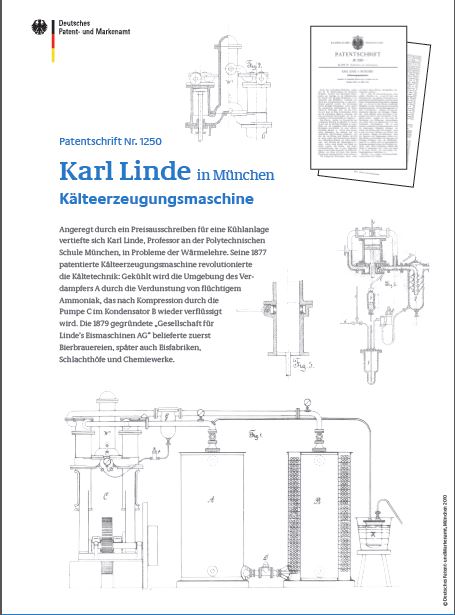 Patente
Udo PFLEGHAR, 01/2023
5
Schutzrechte
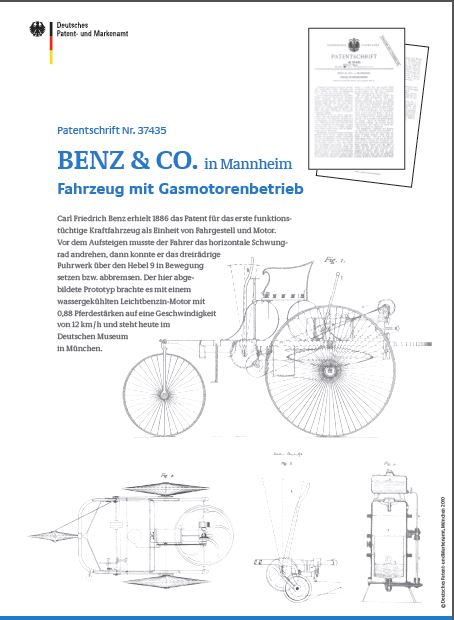 Patente
Udo PFLEGHAR, 01/2023
6
Schutzrechte
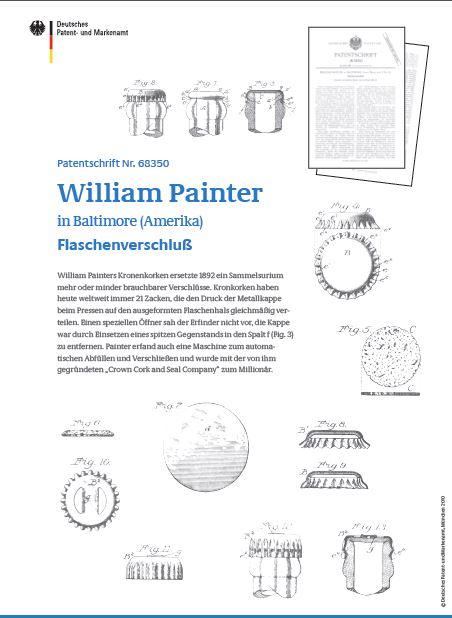 Patente
Udo PFLEGHAR, 01/2023
7
Schutzrechte
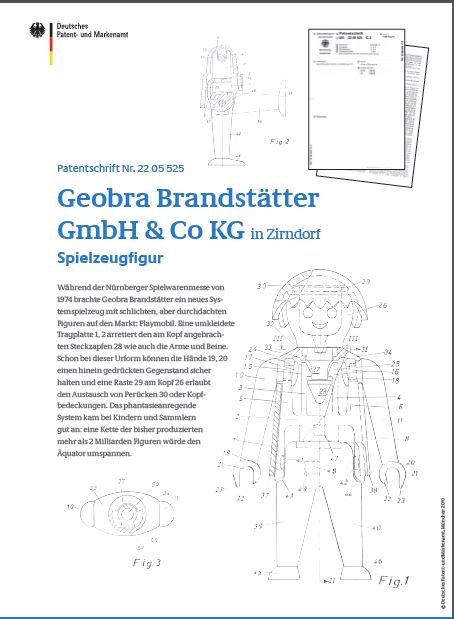 Patente
Udo PFLEGHAR, 01/2023
8
Schutzrechte
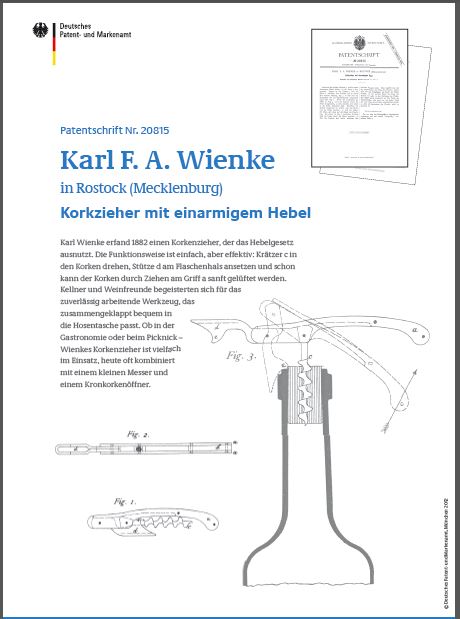 Patente
Udo PFLEGHAR, 01/2023
9
Schutzrechte
Patente
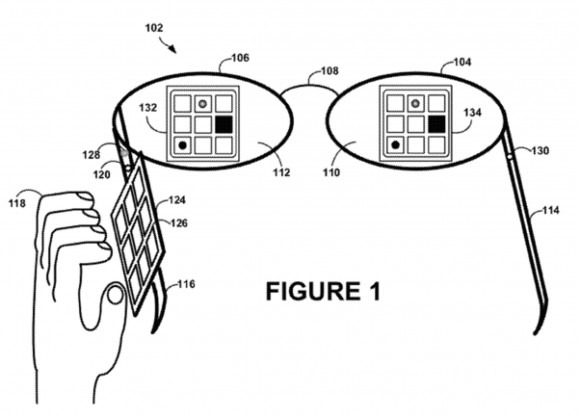 Udo PFLEGHAR, 01/2023
10
Schutzrechte
Patente
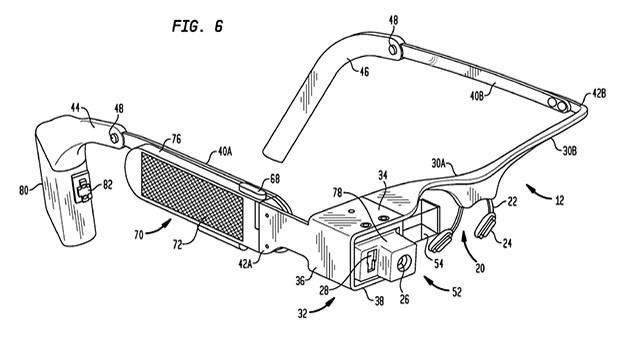 Udo PFLEGHAR, 01/2023
11
Schutzrechte
Patente
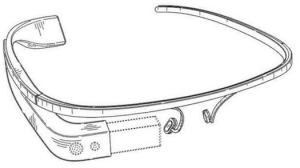 Udo PFLEGHAR, 01/2023
12
Schutzrechte
Patente







US-Patent der Fa. Google aus dem Jahr 2013 über ein Tablet mit berührungsempfindlichem Gehäuse
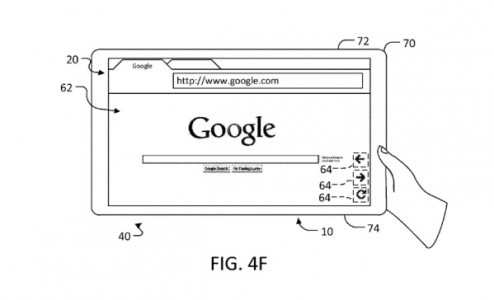 Udo PFLEGHAR, 01/2023
13
Schutzrechte
Patente

	Patentansprüche:

	Europäische Patentanmeldung Nr. 04029831.7

	Patent der Firma Airbus für eine Datenlösung
Udo PFLEGHAR, 01/2023
14
Schutzrechte
Patente

1. Bussystem zur Übertragung eines Datenpakets zwischen einer Vielzahl von Flugzeugsystemen in einem Flugzeug, wobei das Bus-system ein CAN Datenbussystem ist, wobei das Datenpaket in dem CAN Datenbussystem ein erweitertes Identifikationsfeld mit einer Länge von 29 Bits aufweist um einen Empfänger des Datenpakets zu identifizieren, wobei ein fester Bereich des erweiterten Identifikations-feldes zur Identifikation der Vielzahl von Flugzeugsystemen ausgestaltet ist, …
Udo PFLEGHAR, 01/2023
15
Schutzrechte
Patente

… wodurch jedes Flugzeugsystem eindeutig adressierbar ist, wobei Bits der höchsten Signifikanz des erweiterten Identifikationsfeldes zur Festlegung einer Priorität des Datenpakets ausgestaltet sind, so dass ein Datenpaket für ein Flugzeugsystem mit hoher Kritikalität mit einer hohen Datenpaketpriorität adressiert werden kann.
Udo PFLEGHAR, 01/2023
16
Schutzrechte
Patente

	Patentansprüche:

	US Patent Nr. 8,261,090 vom 04.09.2012

	der Firma Google für eine Gesichtserkennung
Udo PFLEGHAR, 01/2023
17
Schutzrechte
Patente
What is claimed is: 1. A method of logging a first user in to a computing device comprising: receiving a first image of the first user via a camera operably coupled with the computing device; determining an identity of the first user based on the received first image; if the determined identity of the first user matches a first predetermined identity,…
Udo PFLEGHAR, 01/2023
18
Schutzrechte
Patente
What is claimed is: … then, based at least on the identity of the first user matching the first predetermined identity, logging the first user in to the computing device; receiving a second image of a second user via the camera operably coupled with the computing device; determining an identity of the second user based on the received second image; and if the determined identity of the second user matches a second predetermined identity, …
Udo PFLEGHAR, 01/2023
19
Schutzrechte
Patente
What is claimed is: … then, issuing a prompt to confirm that the first user should be logged off of the computing device and that the second user should be logged on to the computing device; receiving a valid confirmation from the first or second user in response to the prompt; in response to receiving the valid confirmation, logging the first user off of the computing device and logging the second user in to the computing device.
Udo PFLEGHAR, 01/2023
20
Schutzrechte
Patente

§ 1 Patentgesetz (PatentG)
(1) Patente werden für Erfindungen auf allen Gebieten der Technik erteilt, sofern sie neu sind, auf einer erfinderischen Tätigkeit beruhen und gewerblich anwendbar sind.
Udo PFLEGHAR, 01/2023
21
Schutzrechte
Patente

§ 1 Patentgesetz (PatentG)
(2) Patente werden für Erfindungen im Sinne von Absatz 1 auch dann erteilt, wenn sie ein Erzeugnis, das aus biologischem Material besteht oder dieses enthält, oder wenn sie ein Verfahren, mit dem biologisches Material hergestellt oder bearbeitet wird oder bei dem es verwendet wird, zum Gegenstand haben. Biologisches Material, das mit Hilfe eines technischen Verfahrens aus seiner natürlichen Umgebung isoliert oder hergestellt wird, kann auch dann Gegenstand einer Erfindung sein, wenn es in der Natur schon vorhanden war.
Udo PFLEGHAR, 01/2023
22
Schutzrechte
Patente

Voraussetzungen:

Erfindung

Neuheit

Erfinderische Tätigkeit

Gewerbliche Anwendbarkeit
Udo PFLEGHAR, 01/2023
23
Schutzrechte
Patente

Erfindung:Es gibt keine Legaldefinition der Erfindung an sich. Voraussetzung einer patentierbaren Erfindung sind daher die:
Neuheit
Erfinderische Tätigkeit
Gewerbliche Anwendbarkeit
Udo PFLEGHAR, 01/2023
24
Schutzrechte
PatenteNeuheit:§ 3 PatentG
(1) Eine Erfindung gilt als neu, wenn sie nicht zum Stand der Technik gehört. Der Stand der Technik umfasst alle Kenntnisse, die vor dem für den Zeitrang der Anmeldung maßgeblichen Tag durch schriftliche oder mündliche Beschreibung, durch Benutzung oder in sonstiger Weise der Öffentlichkeit zugänglich gemacht worden sind.
Udo PFLEGHAR, 01/2023
25
Schutzrechte
PatenteNeuheit:§ 3 PatentG
(2) Als Stand der Technik gilt auch der Inhalt folgender Patentanmeldungen mit älterem Zeitrang, die erst an oder nach dem für den Zeitrang der jüngeren Anmeldung maßgeblichen Tag der Öffentlichkeit zugänglich gemacht worden sind:
Udo PFLEGHAR, 01/2023
26
Schutzrechte
PatenteNeuheit:§ 3 PatentG
1.der nationalen Anmeldungen in der beim Deutschen Patentamt ursprünglich eingereichten Fassung;
Udo PFLEGHAR, 01/2023
27
Schutzrechte
PatenteNeuheit:§ 3 PatentG
2.der europäischen Anmeldungen in der bei der zuständigen Behörde ursprünglich eingereichten Fassung, wenn mit der Anmeldung für die Bundesrepublik Deutschland Schutz begehrt wird und die Benennungsgebühr für die Bundesrepublik Deutschland nach Artikel 79 Abs. 2 des Europäischen Patentübereinkommens gezahlt ist und, wenn es sich um eine Euro-PCT-Anmeldung (Artikel 153 Abs. 2 des Europäischen Patentübereinkommens) handelt, die in Artikel 153 Abs. 5 des Europäischen Patentübereinkommens genannten Voraussetzungen erfüllt sind;
Udo PFLEGHAR, 01/2023
28
Schutzrechte
PatenteNeuheit:§ 3 PatentG
3.der internationalen Anmeldungen nach dem Patentzusammenarbeitsvertrag in der beim Anmeldeamt ursprünglich eingereichten Fassung, wenn für die Anmeldung das Deutsche Patentamt Bestimmungsamt ist.
Udo PFLEGHAR, 01/2023
29
Schutzrechte
PatenteNeuheit:§ 3 PatentG
Beruht der ältere Zeitrang einer Anmeldung auf der Inanspruchnahme der Priorität einer Voranmeldung, so ist Satz 1 nur insoweit anzuwenden, als die danach maßgebliche Fassung nicht über die Fassung der Voranmeldung hinausgeht. Patentanmeldungen nach Satz 1 Nr. 1, für die eine Anordnung nach § 50 Abs. 1 oder Abs. 4 erlassen worden ist, gelten vom Ablauf des achtzehnten Monats nach ihrer Einreichung an als der Öffentlichkeit zugänglich gemacht.
Udo PFLEGHAR, 01/2023
30
Schutzrechte
PatenteNeuheit:§ 3 PatentG
(3) Gehören Stoffe oder Stoffgemische zum Stand der Technik, so wird ihre Patentfähigkeit durch die Absätze 1 und 2 nicht ausgeschlossen, sofern sie zur Anwendung in einem der in § 2a Abs. 1 Nr. 2 genannten Verfahren bestimmt sind und ihre Anwendung zu einem dieser Verfahren nicht zum Stand der Technik gehört.
Udo PFLEGHAR, 01/2023
31
Schutzrechte
PatenteNeuheit:§ 3 PatentG
(4) Ebenso wenig wird die Patentfähigkeit der in Absatz 3 genannten Stoffe oder Stoffgemische zur spezifischen Anwendung in einem der in § 2a Abs. 1 Nr. 2 genannten Verfahren durch die Absätze 1 und 2 ausgeschlossen, wenn diese Anwendung nicht zum Stand der Technik gehört.
Udo PFLEGHAR, 01/2023
32
Schutzrechte
PatenteNeuheit:§ 3 PatentG
(5) Für die Anwendung der Absätze 1 und 2 bleibt eine Offenbarung der Erfindung außer Betracht, wenn sie nicht früher als sechs Monate vor Einreichung der Anmeldung erfolgt ist und unmittelbar oder mittelbar zurückgeht1.auf einen offensichtlichen Missbrauch zum Nachteil des Anmelders oder seines Rechtsvorgängers oder
Udo PFLEGHAR, 01/2023
33
Schutzrechte
PatenteNeuheit:§ 3 PatentG
2.auf die Tatsache, dass der Anmelder oder sein Rechtsvorgänger die Erfindung auf amtlichen oder amtlich anerkannten Ausstellungen im Sinne des am 22. November 1928 in Paris unterzeichneten Abkommens über internationale Ausstellungen zur Schau gestellt hat.
Udo PFLEGHAR, 01/2023
34
Schutzrechte
PatenteNeuheit:§ 3 PatentG
Satz 1 Nr. 2 ist nur anzuwenden, wenn der Anmelder bei Einreichung der Anmeldung angibt, dass die Erfindung tatsächlich zur Schau gestellt worden ist und er innerhalb von vier Monaten nach der Einreichung hierüber eine Bescheinigung einreicht. Die in Satz 1 Nr. 2 bezeichneten Ausstellungen werden vom Bundesminister der Justiz im Bundesgesetzblatt bekanntgemacht.
Udo PFLEGHAR, 01/2023
35
Schutzrechte
Patente

Erfinderische Tätigkeit:§ 4 PatentG
Eine Erfindung gilt als auf einer erfinderischen Tätigkeit beruhend, wenn sie sich für den Fachmann nicht in naheliegender Weise aus dem Stand der Technik ergibt. Gehören zum Stand der Technik auch Unterlagen im Sinne des § 3 Abs. 2, so werden diese bei der Beurteilung der erfinderischen Tätigkeit nicht in Betracht gezogen.
Udo PFLEGHAR, 01/2023
36
Schutzrechte
Patente

Gewerbliche Anwendbarkeit: § 5 PatentG 
Eine Erfindung gilt als gewerblich anwendbar, wenn ihr Gegenstand auf irgendeinem gewerblichen Gebiet einschließlich der Landwirtschaft hergestellt oder benutzt werden kann.
Udo PFLEGHAR, 01/2023
37
Schutzrechte
Patente (Ausschlusskriterien)

§ 1 PatentG (3) Als Erfindungen im Sinne des Absatzes 1 werden insbesondere nicht angesehen:
1.Entdeckungen sowie wissenschaftliche Theorien und mathematische Methoden;
2.ästhetische Formschöpfungen;
3.Pläne, Regeln und Verfahren für gedankliche Tätigkeiten, für Spiele oder für geschäftliche Tätigkeiten sowie Programme für Datenverarbeitungsanlagen;
4.die Wiedergabe von Informationen.
(4) Absatz 3 steht der Patentfähigkeit nur insoweit entgegen, als für die genannten Gegenstände oder Tätigkeiten als solche Schutz begehrt wird.
Udo PFLEGHAR, 01/2023
38
Schutzrechte
Patente
§ 1a PatentG(1) Der menschliche Körper in den einzelnen Phasen seiner Entstehung und Entwicklung, einschließlich der Keimzellen, sowie die bloße Entdeckung eines seiner Bestandteile, einschließlich der Sequenz oder Teilsequenz eines Gens, können keine patentierbaren Erfindungen sein.


ABER:
Udo PFLEGHAR, 01/2023
39
Schutzrechte
Patente
§ 1a PatentG(2) Ein isolierter Bestandteil des menschlichen Körpers oder ein auf andere Weise durch ein technisches Verfahren gewonnener Bestandteil, einschließlich der Sequenz oder Teilsequenz eines Gens, kann eine patentierbare Erfindung sein, selbst wenn der Aufbau dieses Bestandteils mit dem Aufbau eines natürlichen Bestandteils identisch ist.
Udo PFLEGHAR, 01/2023
40
Schutzrechte
Patente
§ 1a PatentG(3) Die gewerbliche Anwendbarkeit einer Sequenz oder Teilsequenz eines Gens muss in der Anmeldung konkret unter Angabe der von der Sequenz oder Teilsequenz erfüllten Funktion beschrieben werden.
Udo PFLEGHAR, 01/2023
41
Schutzrechte
Patente
§ 1a PatentG(4) Ist Gegenstand der Erfindung eine Sequenz oder Teilsequenz eines Gens, deren Aufbau mit dem Aufbau einer natürlichen Sequenz oder Teilsequenz eines menschlichen Gens übereinstimmt, so ist deren Verwendung, für die die gewerbliche Anwendbarkeit nach Absatz 3 konkret beschrieben ist, in den Patentanspruch aufzunehmen.
Udo PFLEGHAR, 01/2023
42
Schutzrechte
Patente§ 2 PatentG 
(1) Für Erfindungen, deren gewerbliche Verwertung gegen die öffentliche Ordnung oder die guten Sitten verstoßen würde, werden keine Patente erteilt; ein solcher Verstoß kann nicht allein aus der Tatsache hergeleitet werden, dass die Verwertung durch Gesetz oder Verwaltungsvorschrift verboten ist.
(2) Insbesondere werden Patente nicht erteilt für1.Verfahren zum Klonen von menschlichen Lebewesen;
2. Verfahren zur Veränderung der genetischen Identität der Keimbahn des menschlichen Lebewesens;
Udo PFLEGHAR, 01/2023
43
Schutzrechte
Patente§ 2 PatentG 
3.die Verwendung von menschlichen Embryonen zu industriellen oder kommerziellen Zwecken;
4.Verfahren zur Veränderung der genetischen Identität von Tieren, die geeignet sind, Leiden dieser Tiere ohne wesentlichen medizinischen Nutzen für den Menschen oder das Tier zu verursachen, sowie die mit Hilfe solcher Verfahren erzeugten Tiere.
Bei der Anwendung der Nummern 1 bis 3 sind die entsprechenden Vorschriften des Embryonenschutzgesetzes maßgeblich.
Udo PFLEGHAR, 01/2023
44
Schutzrechte
Patente§ 2a PatentG 
(1) Patente werden nicht erteilt für 1.Pflanzensorten und Tierrassen sowie im Wesentlichen biologische Verfahren zur Züchtung von Pflanzen und Tieren und die ausschließlich durch solche Verfahren gewonnenen Pflanzen und Tiere;
Udo PFLEGHAR, 01/2023
45
Schutzrechte
Patente§ 2a PatentG 
2.Verfahren zur chirurgischen oder therapeutischen Behandlung des menschlichen oder tierischen Körpers und Diagnostizierverfahren, die am menschlichen oder tierischen Körper vorgenommen werden. Dies gilt nicht für Erzeugnisse, insbesondere Stoffe oder Stoffgemische, zur Anwendung in einem der vorstehend genannten Verfahren.
Udo PFLEGHAR, 01/2023
46
Schutzrechte
Patente§ 2a PatentG 
(2) Patente können erteilt werden für Erfindungen,1.deren Gegenstand Pflanzen oder Tiere sind, wenn die Ausführung der Erfindung technisch nicht auf eine bestimmte Pflanzensorte oder Tierrasse beschränkt ist;
2.die ein mikrobiologisches oder ein sonstiges technisches Verfahren oder ein durch ein solches Verfahren gewonnenes Erzeugnis zum Gegenstand haben, sofern es sich dabei nicht um eine Pflanzensorte oder Tierrasse handelt.
§ 1a Abs. 3 gilt entsprechend.
Udo PFLEGHAR, 01/2023
47
Schutzrechte
Patente§ 2a PatentG 
(3) Im Sinne dieses Gesetzes bedeuten:1."biologisches Material" ein Material, das genetische Informationen enthält und sich selbst reproduzieren oder in einem biologischen System reproduziert werden kann;
2."mikrobiologisches Verfahren" ein Verfahren, bei dem mikrobiologisches Material verwendet, ein Eingriff in mikrobiologisches Material durchgeführt oder mikrobiologisches Material hervorgebracht wird;
Udo PFLEGHAR, 01/2023
48
Schutzrechte
Patente§ 2a PatentG 
(3) Im Sinne dieses Gesetzes bedeuten: 
3. "im Wesentlichen biologisches Verfahren" ein Verfahren zur Züchtung von Pflanzen oder Tieren, das vollständig auf natürlichen Phänomenen wie Kreuzung oder Selektion beruht;
4. "Pflanzensorte" eine Sorte im Sinne der Definition der Verordnung (EG) Nr. 2100/94 des Rates vom 27. Juli 1994 über den gemeinschaftlichen Sortenschutz (ABl. EG Nr. L 227 S. 1) in der jeweils geltenden Fassung.
Udo PFLEGHAR, 01/2023
49
Schutzrechte
Patente

Software:In den USA möglich,In Europa nach dem EPÜ und in Deutschland nach dem PatentG nur sehr eingeschränkt möglich, und nicht für Software an sich (§ 1 (3) Nr. 3 PatentG). In der EU durch das EP 2005 mit überwältigender Mehrheit abgelehnt.Bisher kein erfolgversprechender neuer Anlauf.
Udo PFLEGHAR, 01/2023
50
Schutzrechte
Patente

Lebewesen:Harvard Krebs-Maus, USA (1988)Sehr umstritten in EU und Deutschland:Patentierung gentechnisch veränderter Tiere und Lebewesen grundsätzlich möglich, unterliegt allerdings starken Einschränkungen (siehe § 2 (2) Nr. 4 PatentG)
Udo PFLEGHAR, 01/2023
51
Schutzrechte
Patente

Wo kann ich Patente schützen?NationalEuropäischInternational
Udo PFLEGHAR, 01/2023
52
Schutzrechte
Patente	National: 	DPMA – Patentgesetz (München, Jena)		Europäisch: 	EPA 	- Europäisches Patentübereinkommen (EPÜ)		- Gemeinschaftspatent (neu!)		  (München, Wien, Den Haag, auch Berlin und Brüssel)
Udo PFLEGHAR, 01/2023
53
Schutzrechte
Patente

EPÜ:Schutz in vorher zu benennenden Ländern, Vorteil: einheitlicher Antrag, Nachteil: Übersetzungskosten pro Land.Allerdings zentrale Bearbeitung durch das EPA: Also nur eine Kanzlei, die die Anmeldung vertritt. Das EPA erteilt ein Patent für alle benannten Mitgliedsstaaten
Udo PFLEGHAR, 01/2023
54
Schutzrechte
Patente

Gemeinschaftspatent:Von EP und Rat im Dezember 2012 gebilligt. Einheitlicher Schutz wird in 25 Ländern (Ausnahmen Spanien und Italien) bestehen, Verwaltung und Erteilung durch das EPAEinheitliches Patentgericht wird eingerichtet. Z.Zt. Konsultationen über Verfahrensordnung. Der Sitz wird in Paris sein, mit Außenstellen in München und London.
Udo PFLEGHAR, 01/2023
55
Schutzrechte
Patente

Wo kann ich Patente schützen?International

Patent Cooperation Treaty (PCT): Eine internationale Anmeldung mit der Benennung der Staaten in denen Schutz erteilt werden soll (Unterkategorie der Pariser Verbandsübereinkunft (PVÜ – relevant für Prioritäten)

Nationale Anmeldung unter Wahrung der Priorität (Probleme: Sprachen, anwaltliche Vertretung = Kosten)
Udo PFLEGHAR, 01/2023
56
Schutzrechte
PatenteSchutzdauer: Maximal 20 Jahre, Jahresgebühren zahlbar ab dem dritten Jahr nach AnmeldungErgänzendes Schutzzertifikat für:
Zulassungspflichtige Arznei- und Pflanzenschutzmittel: 5 Jahre
Zulassungspflichtige Kinderarzneimittel: 6 Monate
Udo PFLEGHAR, 01/2023
57
Schutzrechte
Gebrauchsmuster
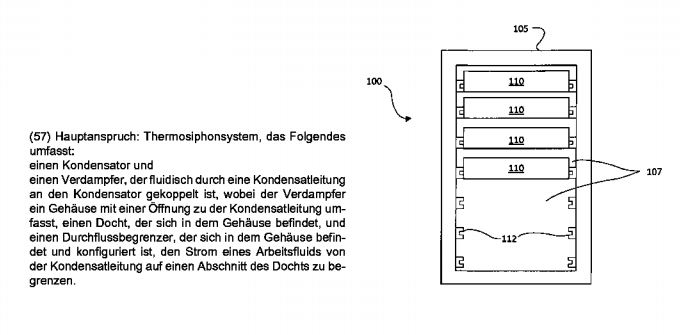 Udo PFLEGHAR, 01/2023
58
Schutzrechte
Gebrauchsmuster
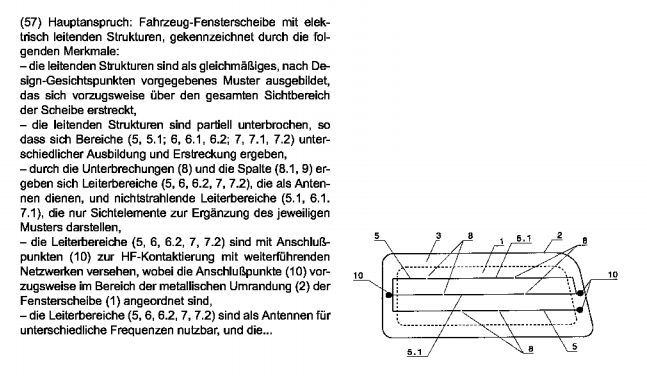 Udo PFLEGHAR, 01/2023
59
Schutzrechte
Gebrauchsmuster

Das kleine Patent:Schutzgegenstand:Technische Erfindungen, aber nicht Verfahren!Voraussetzungen: Neu, erfinderisch und gewerblich anwendbar.
Udo PFLEGHAR, 01/2023
60
Schutzrechte
Gebrauchsmuster:

Prüfungsumfang:

Geprüft werden nur formale Schutzvoraussetzungen, nicht diePatentierbarkeit

Rechtskraft und Bestand werden erst bei Durchsetzung oder im Rahmen eines Löschungsverfahrens festgestellt.
Udo PFLEGHAR, 01/2023
61
Schutzrechte
Gebrauchsmuster:

Vorteile:Günstiger als PatentschutzSchnellere Veröffentlichung

Nachteile:Ein unsicheres SchutzrechtMaximale Laufzeit: 3 + 7 Jahre
Udo PFLEGHAR, 01/2023
62
Schutzrechte
Marken:





302458638		und		307541932
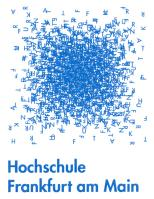 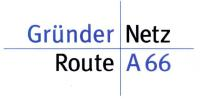 Udo PFLEGHAR, 01/2023
63
Schutzrechte
Marken:

	302458646			Route A66
	306285924			geno-at-school
	306599007			geno-at-school
	307522318			Hochschule Rhein-Main
	3020090507589		iLand
	3020110303819		Fach-Finder

	https://register.dpma.de/DPMAregister/marke/uebersicht
Udo PFLEGHAR, 01/2023
64
Schutzrechte
Marken:
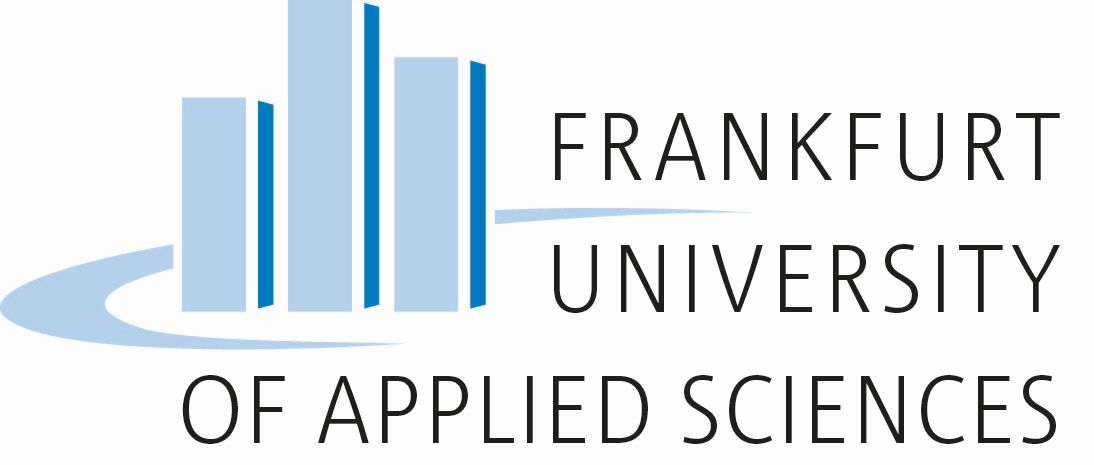 Udo PFLEGHAR, 01/2023
65
Schutzrechte
Marken:
Trade mark information
Name: Frankfurt University of Applied Sciences
Filing number: 012942835
Basis: CTM 
Date of receipt: 06/06/2014
Type: Figurative
Nature: INDIVIDUAL
Nice classes: 16, 25, 41, 42 ( Nice Classification )
Vienna Classification: 06.07.04 ( Vienna Classification )
Udo PFLEGHAR, 01/2023
66
Schutzrechte
Marken:
Filing date: 06/06/2014
Registration date: 08/10/2014
Expiry date: 06/06/2024
Filing language: German    Second language: English
Trade mark status: Registered
Acquired distinctiveness: No
Udo PFLEGHAR, 01/2023
67
Schutzrechte
Marken:
16 Pads [stationery]; Flags of paper; Paper banners; Office requisites; Paper bags; Pads [stationery]; Paper emblems; Labels of paper; Folders; Document files; Writing tablets; Paper and cardboard; Stationery and educational supplies; Bags and articles for packaging, wrapping and storage of paper, cardboard or plastics; Works of art and figurines of paper and cardboard, and architects' models; Disposable paper products; Printed matter.
25 Clothing; Tee-shirts; Printed t-shirts; Pullovers; Long sleeve pullovers; Headgear; Footwear; Uniforms.
Udo PFLEGHAR, 01/2023
68
Schutzrechte
Marken:
41 Teaching services; Provision of training and education; Conducting instructional courses; Organisation of seminars; Organisation of seminars; Conducting of instructional seminars; Arranging and conducting of seminars; Arranging and conducting of seminars; Conducting courses, seminars and workshops.
42 Natural science services; Research services; Provision of research services; Research services; Research relating to technology; Research services; Preparation of reports relating to technical research; Surveying; Surveying; Surveying; Conducting engineering surveys.
Udo PFLEGHAR, 01/2023
69
Schutzrechte
Marken:
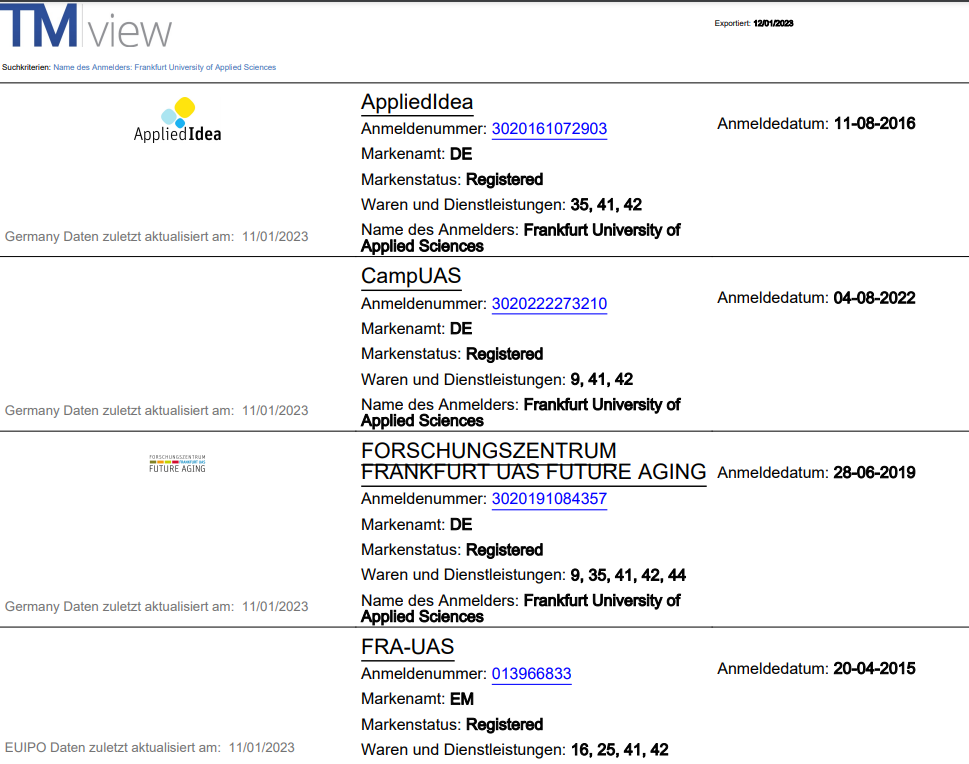 Udo PFLEGHAR, 01/2023
70
Schutzrechte
Marken:
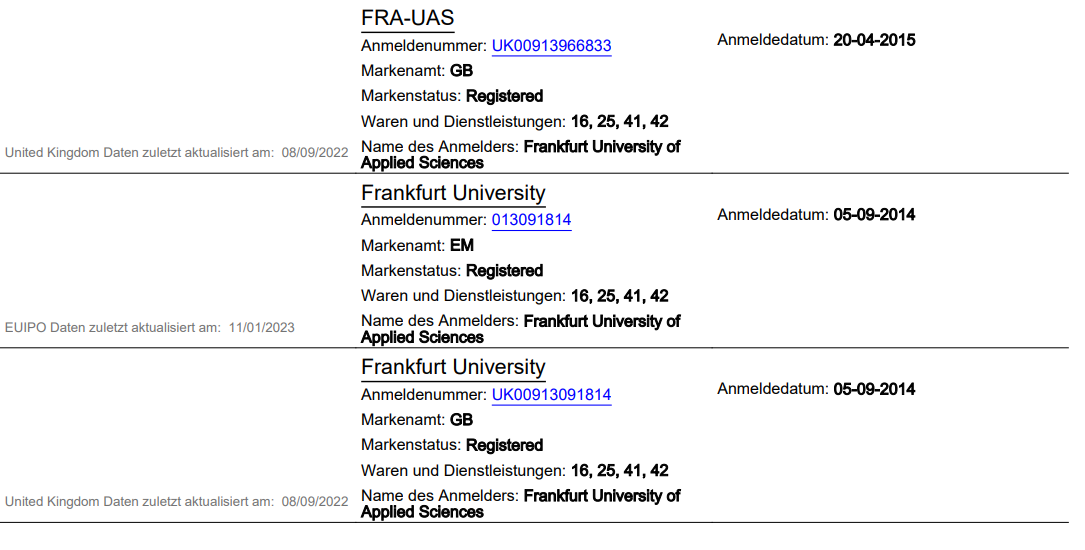 Udo PFLEGHAR, 01/2023
71
Schutzrechte
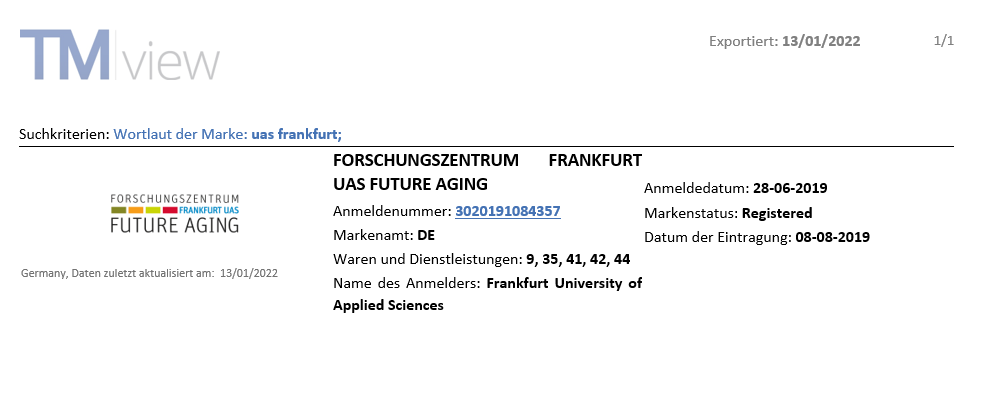 Schutzrechte
Marken:

Was ist eine Marke?

http://www.markenlexikon.com/logos_s.html 

http://www.faz.net/aktuell/wirtschaft/unternehmen/langenscheidt-gewinnt-prozess-um-farbe-gelb-13160051.html 

http://www.sueddeutsche.de/wirtschaft/markenschutz-rote-santander-bank-verliert-gegen-rote-sparkasse-1.3088266 

http://www.markenverband.de/@@popupquiz
Udo PFLEGHAR, 01/2023
73
Schutzrechte
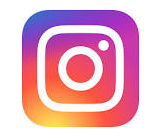 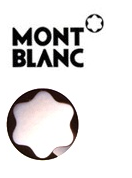 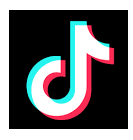 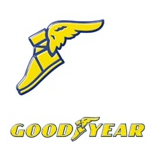 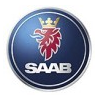 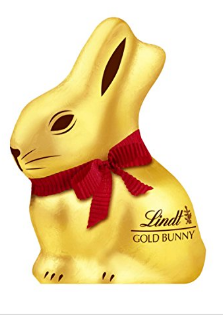 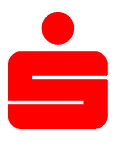 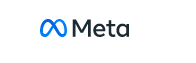 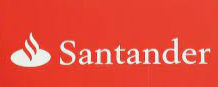 Schutzrechte
Schutzrechte
Schutzrechte
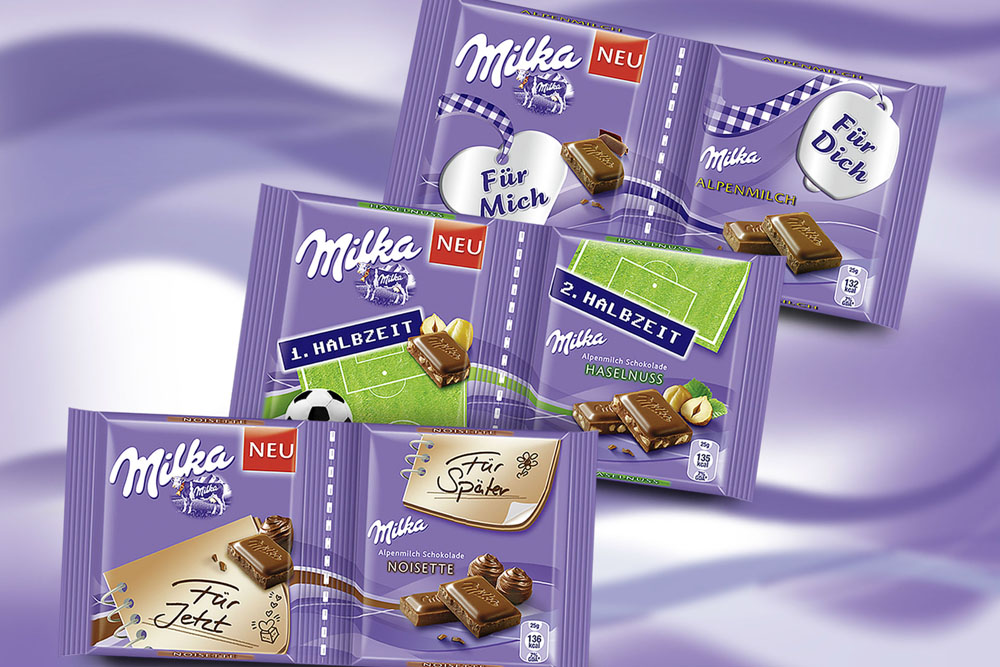 Schutzrechte
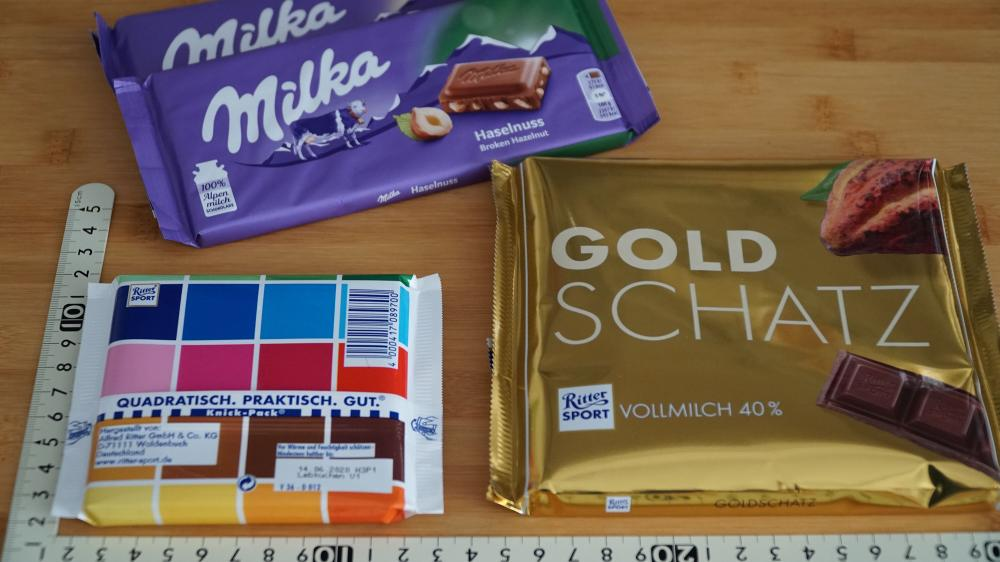 Schutzrechte
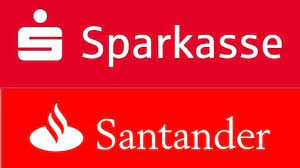 Schutzrechte
Marken:

§ 3 Markengesetz (MarkenG)  -  Als Marke schutzfähige Zeichen
(1) Als Marke können alle Zeichen, insbesondere Wörter einschließlich Personennamen, Abbildungen, Buchstaben, Zahlen, Hörzeichen, dreidimensionale Gestaltungen einschließlich der Form einer Ware oder ihrer Verpackung sowie sonstige Aufmachungen einschließlich Farben und Farbzusammenstellungen geschützt werden, die geeignet sind, Waren oder Dienstleistungen eines Unternehmens von denjenigen anderer Unternehmen zu unterscheiden.
Udo PFLEGHAR, 01/2023
80
Schutzrechte
Marken:

§ 3 Markengesetz (MarkenG)  -  Als Marke schutzfähige Zeichen
(2) Dem Schutz als Marke nicht zugänglich sind Zeichen, die ausschließlich aus einer Form bestehen,1.die durch die Art der Ware selbst bedingt ist,
2.die zur Erreichung einer technischen Wirkung erforderlich ist oder
3.die der Ware einen wesentlichen Wert verleiht.
Udo PFLEGHAR, 01/2023
81
Schutzrechte
Marken:

§ 4 MarkenG - Entstehung des Markenschutzes
Der Markenschutz entsteht1.durch die Eintragung eines Zeichens als Marke in das vom Patentamt geführte Register,
2.durch die Benutzung eines Zeichens im geschäftlichen Verkehr, soweit das Zeichen innerhalb beteiligter Verkehrskreise als Marke Verkehrsgeltung erworben hat, oder
3.durch die im Sinne des Artikels 6bis der Pariser Verbandsübereinkunft zum Schutz des gewerblichen Eigentums (Pariser Verbandsübereinkunft) notorische Bekanntheit einer Marke.
Udo PFLEGHAR, 01/2023
82
Schutzrechte
Marken:

§ 5 Geschäftliche Bezeichnungen
(1) Als geschäftliche Bezeichnungen werden Unternehmenskennzeichen und Werktitel geschützt.
(2) Unternehmenskennzeichen sind Zeichen, die im geschäftlichen Verkehr als Name, als Firma oder als besondere Bezeichnung eines Geschäftsbetriebs oder eines Unternehmens benutzt werden. Der besonderen Bezeichnung eines Geschäftsbetriebs stehen solche Geschäftsabzeichen und sonstige zur Unterscheidung des Geschäftsbetriebs von anderen Geschäftsbetrieben bestimmte Zeichen gleich, die innerhalb beteiligter Verkehrskreise als Kennzeichen des Geschäftsbetriebs gelten.
Udo PFLEGHAR, 01/2023
83
Schutzrechte
Marken:

§ 5 Geschäftliche Bezeichnungen

(3) Werktitel sind die Namen oder besonderen Bezeichnungen von Druckschriften, Filmwerken, Tonwerken, Bühnenwerken oder sonstigen vergleichbaren Werken.
Udo PFLEGHAR, 01/2023
84
Schutzrechte
Marken:

§ 8 MarkenG - Absolute Schutzhindernisse
(1) Von der Eintragung sind als Marke schutzfähige Zeichen im Sinne des § 3 ausgeschlossen, die sich nicht graphisch darstellen lassen.
(2) Von der Eintragung ausgeschlossen sind Marken,1.denen für die Waren oder Dienstleistungen jegliche Unterscheidungskraft fehlt,
2.die ausschließlich aus Zeichen oder Angaben bestehen, die im Verkehr zur Bezeichnung der Art, der Beschaffenheit, der Menge, der Bestimmung, des Wertes, der geographischen Herkunft, der Zeit der Herstellung der Waren oder der Erbringung der Dienstleistungen oder zur Bezeichnung sonstiger Merkmale der Waren oder Dienstleistungen dienen können,
Udo PFLEGHAR, 01/2023
85
Schutzrechte
Marken:

§ 8 MarkenG - Absolute Schutzhindernisse
(2) Von der Eintragung ausgeschlossen sind Marken,3.die ausschließlich aus Zeichen oder Angaben bestehen, die im allgemeinen Sprachgebrauch oder in den redlichen und ständigen Verkehrsgepflogenheiten zur Bezeichnung der Waren oder Dienstleistungen üblich geworden sind,
4.die geeignet sind, das Publikum insbesondere über die Art, die Beschaffenheit oder die geographische Herkunft der Waren oder Dienstleistungen zu täuschen,
Udo PFLEGHAR, 01/2023
86
Schutzrechte
Marken:

§ 8 MarkenG - Absolute Schutzhindernisse
(2) Von der Eintragung ausgeschlossen sind Marken,5.die gegen die öffentliche Ordnung oder die gegen die guten Sitten verstoßen,
6.die Staatswappen, Staatsflaggen oder andere staatliche Hoheitszeichen oder Wappen eines inländischen Ortes oder eines inländischen Gemeinde- oder weiteren Kommunalverbandes enthalten,
Udo PFLEGHAR, 01/2023
87
Schutzrechte
Marken:

§ 8 MarkenG - Absolute Schutzhindernisse
(2) Von der Eintragung ausgeschlossen sind Marken,7.die amtliche Prüf- oder Gewährzeichen enthalten, die nach einer Bekanntmachung des Bundesministeriums der Justiz im Bundesgesetzblatt von der Eintragung als Marke ausgeschlossen sind,
8.die Wappen, Flaggen oder andere Kennzeichen, Siegel oder Bezeichnungen internationaler zwischenstaatlicher Organisationen enthalten, die nach einer Bekanntmachung des Bundesministeriums der Justiz im Bundesgesetzblatt von der Eintragung als Marke ausgeschlossen sind,
Udo PFLEGHAR, 01/2023
88
Schutzrechte
Marken:

§ 8 MarkenG - Absolute Schutzhindernisse
(2) Von der Eintragung ausgeschlossen sind Marken,9.deren Benutzung ersichtlich nach sonstigen Vorschriften im öffentlichen Interesse untersagt werden kann, oder

10.die bösgläubig angemeldet worden sind.
(3) Absatz 2 Nr. 1, 2 und 3 findet keine Anwendung, wenn die Marke sich vor dem Zeitpunkt der Entscheidung über die Eintragung infolge ihrer Benutzung für die Waren oder Dienstleistungen, für die sie angemeldet worden ist, in den beteiligten Verkehrskreisen durchgesetzt hat.
Udo PFLEGHAR, 01/2023
89
Schutzrechte
Marken:

§ 8 MarkenG - Absolute Schutzhindernisse

(4) Absatz 2 Nr. 6, 7 und 8 ist auch anzuwenden, wenn die Marke die Nachahmung eines dort aufgeführten Zeichens enthält. Absatz 2 Nr. 6, 7 und 8 ist nicht anzuwenden, wenn der Anmelder befugt ist, in der Marke eines der dort aufgeführten Zeichen zu führen, selbst wenn es mit einem anderen der dort aufgeführten Zeichen verwechselt werden kann.
Udo PFLEGHAR, 01/2023
90
Schutzrechte
Marken:

§ 8 MarkenG - Absolute Schutzhindernisse

(4) … Absatz 2 Nr. 7 ist ferner nicht anzuwenden, wenn die Waren oder Dienstleistungen, für die die Marke angemeldet worden ist, mit denen, für die das Prüf- oder Gewährzeichen eingeführt ist, weder identisch noch diesen ähnlich sind. Absatz 2 Nr. 8 ist ferner nicht anzuwenden, wenn die angemeldete Marke nicht geeignet ist, beim Publikum den unzutreffenden Eindruck einer Verbindung mit der internationalen zwischenstaatlichen Organisation hervorzurufen.
Udo PFLEGHAR, 01/2023
91
Schutzrechte
Marken:

Wo kann ich Marken schützen:

National: DPMA, etc.

International: WIPO

Regional: EUIPO, ARIPO, OAPI, Benelux
Udo PFLEGHAR, 01/2023
92
Schutzrechte
Marken:

Schutzdauer:Zehn Jahre, mit Verlängerung um jeweils zehn Jahre in fast allen SystemenTheoretisch unendlich verlängerbar
Udo PFLEGHAR, 01/2023
93
Schutzrechte
Designs:

Bis zum 1.1.2014 in Deutschland: Geschmacksmuster

Jetzt auf Grund des Gesetzes zur Modernisierung des Geschmacksmustergesetzes neu gefasst im Designgesetz

Also sprechen wir auch hier von Designs.

Bei Einführung des Europäischen Geschmacksmusters bestand Deutschland auf diese Bezeichnung. Daher heißt das eingetragene EU-Design offiziell immer noch eingetragenes Gemeinschaftsgeschmacksmuster und nicht Europäisches Unionsdesign, oder ähnlich.
Udo PFLEGHAR, 01/2023
94
Schutzrechte
Designs






	40011323-0001	40011323.6	Aschenbecher
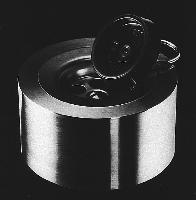 Udo PFLEGHAR, 01/2023
95
Schutzrechte
Designs:






	Europäisches eingetragenes Design der Fa. Apple (2004)
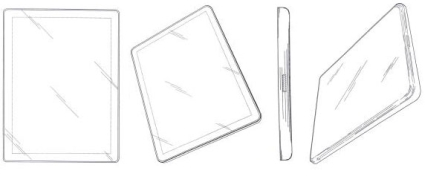 Udo PFLEGHAR, 01/2023
96
Schutzrechte
Designs:







US Design Patent No. D504,889 (die US Version – andere Darstellung)
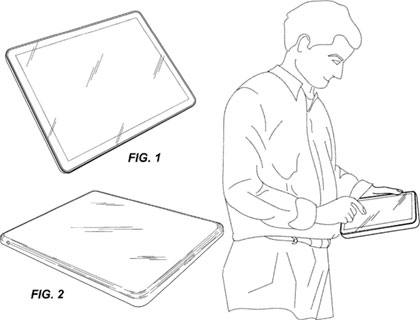 Udo PFLEGHAR, 01/2023
97
Schutzrechte
Designs

Ergänzung zum Markenschutz, ähnlich wie Gebrauchsmuster zu Patent

Schutzgegenstand:
Udo PFLEGHAR, 01/2023
98
Schutzrechte
Designs

§ 1 BegriffsbestimmungenIm Sinne dieses Gesetzes1. ist ein Design die zweidimensionale oder dreidimensionale Erscheinungsform eines ganzen Erzeugnisses oder eines Teils davon, die sich insbesondere aus den Merkmalen der Linien, Konturen, Farben, der Gestalt, Oberflächenstruktur oder der Werkstoffe des Erzeugnisses selbst oder seiner Verzierung ergibt;
Udo PFLEGHAR, 01/2023
99
Schutzrechte
Designs

§ 1 BegriffsbestimmungenIm Sinne dieses Gesetzes2. ist ein Erzeugnis jeder industrielle oder handwerkliche Gegenstand, einschließlich Verpackung, Ausstattung, grafischer Symbole und typografischer Schriftzeichen sowie von Einzelteilen, die zu einem komplexen Erzeugnis zusammengebaut werden sollen; ein Computerprogramm gilt nicht als Erzeugnis;
Udo PFLEGHAR, 01/2023
100
Schutzrechte
Designs

§ 1 Begriffsbestimmungen3. ist ein komplexes Erzeugnis ein Erzeugnis aus mehreren Bauelementen, die sich ersetzen lassen, so dass das Erzeugnis auseinander- und wieder zusammengebaut werden kann;
Udo PFLEGHAR, 01/2023
101
Schutzrechte
Designs

§ 1 Begriffsbestimmungen4. ist eine bestimmungsgemäße Verwendung die Verwendung durch den Endbenutzer, ausgenommen Maßnahmen der Instandhaltung, Wartung oder Reparatur;5. gilt als Rechtsinhaber der in das Register eingetragene Inhaber des eingetragenen Designs.
Udo PFLEGHAR, 01/2023
102
Schutzrechte
Designs
§ 2 Designschutz(1) Als eingetragenes Design wird ein Design geschützt, das neu ist und Eigenart hat.(2) Ein Design gilt als neu, wenn vor dem Anmeldetag kein identisches Design offenbart worden ist. Designs gelten als identisch, wenn sich ihre Merkmale nur in unwesentlichen Einzelheiten unterscheiden.
Udo PFLEGHAR, 01/2023
103
Schutzrechte
Designs
§ 2 Designschutz(3) Ein Design hat Eigenart, wenn sich der Gesamteindruck, den es beim informierten Benutzer hervorruft, von dem Gesamteindruck unterscheidet, den ein anderes Design bei diesem Benutzer hervorruft, das vor dem Anmeldetag offenbart worden ist. Bei der Beurteilung der Eigenart wird der Grad der Gestaltungsfreiheit des Entwerfers bei der Entwicklung des Designs berücksichtigt.
Udo PFLEGHAR, 01/2023
104
Schutzrechte
Designs

§ 3 Ausschluss vom Designschutz(1) Vom Designschutz ausgeschlossen sind1. Erscheinungsmerkmale von Erzeugnissen, die ausschließlich durch deren technische Funktion bedingt sind;2. Erscheinungsmerkmale von Erzeugnissen, die zwangsläufig in ihrer genauen Form und ihren genauen Abmessungen nachgebildet werden müssen, damit das Erzeugnis, in das das Design aufgenommen oder bei dem es verwendet wird, mit einem anderen Erzeugnis mechanisch zusammengebaut oder verbunden oder in diesem, an diesem oder um dieses herum angebracht werden kann, so dass beide Erzeugnisse ihre Funktion erfüllen;
Udo PFLEGHAR, 01/2023
105
Schutzrechte
Designs

§ 3 Ausschluss vom Designschutz3. Designs, die gegen die öffentliche Ordnung oder gegen die guten Sitten verstoßen;4. Designs, die eine missbräuchliche Benutzung eines der in Artikel 6ter der Pariser Verbandsübereinkunft zum Schutz des gewerblichen Eigentums aufgeführten Zeichen oder von sonstigen Abzeichen, Emblemen und Wappen von öffentlichem Interesse darstellen.(2) Erscheinungsmerkmale im Sinne von Absatz 1 Nummer 2 sind vom Designschutz nicht ausgeschlossen, wenn sie dem Zweck dienen, den Zusammenbau oder die Verbindung einer Vielzahl von untereinander austauschbaren Teilen innerhalb eines Bauteilesystems zu ermöglichen.
Udo PFLEGHAR, 01/2023
106
Schutzrechte
Designs

Prüfungsumfang:

Geprüft werden lediglich formale Voraussetzungen, Inhaber, etc. 

Nicht geprüft werden materielle Voraussetzungen, d.h. die tatsächliche Schutzfähigkeit.
Udo PFLEGHAR, 01/2023
107
Schutzrechte
Designs

Vorteile:Schnelle Eintragung, günstiges Schutzrecht

Nachteile:Bestand wird erst bei Durchsetzung oder im Löschungsverfahren geprüft

Schutzdauer: 5 Jahre, um jeweils 5 auf max. 25 Jahre verlängerbar
Udo PFLEGHAR, 01/2023
108
Schutzrechte
Urheberrecht

Schutzgegenstand:Werke der Literatur, Wissenschaft und Kunst

Voraussetzungen:Originalität, Beständigkeit

Entstehung:DE: Schaffung des WerksUSA: Hinterlegung von zwei Kopien bzw. Tonträgern im Copyright Office der Library of Congress (allerdings bei Nichtbeachten nur Strafzahlung – Schutz entsteht trotzdem)
Udo PFLEGHAR, 01/2023
109
Schutzrechte
Urheberrecht

Inhaber des Urheberrechts:DE: Urheber persönlich bzw. dessen Nachfahren
Verwertungsrechte können übertragen werden
Schriftlich
Genau definiert
USA: Urheber oder Auftraggeber – Übertragung aller Rechte an Auftraggeber möglich
Udo PFLEGHAR, 01/2023
110
Schutzrechte
Urheberrecht

Vergütung

Dem Urheber steht eine Vergütung zu, wenn Dritte ein urheberrechtlich geschütztes Werk verwenden.Problem: Abmahnkanzleien
Verwertungsgesellschaften wie die GEMA rechnen Gebühren für die Verwendung von urheberrechtlich geschützten Werken ab.
Sofern eine Nutzungsart nicht oder nur unzulänglich vergütet wurde, kann eine Nachvergütung gefordert werden.
Udo PFLEGHAR, 01/2023
111
Schutzrechte
Kunsturheberrecht

Relevanz

- 	z.B. Fotografien von Personen – auch in Laboraufnahmen, etc.
Udo PFLEGHAR, 01/2023
112
Schutzrechte
Exkurs: ArbeitnehmererfindervergütungGesetzliche Grundlage:Gesetz über ArbeitnehmererfindungenGroße Mehrzahl aller Erfindungen wird während eines Arbeitsverhältnisses gemacht.
Udo PFLEGHAR, 01/2023
113
Schutzrechte
Exkurs: ArbeitnehmererfindervergütungRechte an Erfindung stehen dem Erfinder (Arbeitnehmer) zu.Dieser ist in den allermeisten Fällen arbeitsrechtlich dazu verpflichtet sie dem Arbeitgeber zu melden.
Udo PFLEGHAR, 01/2023
114
Schutzrechte
Exkurs: ArbeitnehmererfindervergütungDer Arbeitgeber kann die Verwertungsrechte an der Erfindung für sich beanspruchen.Dafür muss er ein Schutzrecht anmelden (Patent) und den Arbeitnehmer angemessen vergüten.
Udo PFLEGHAR, 01/2023
115
Schutzrechte
Exkurs: ArbeitnehmererfindervergütungHäufigster Streitpunkt: angemessene VergütungAbhängig vom Anteil an der Erfindung und dem Wert im Markt- mehrere Erfinder?- mehrere Einzelelemente in einer dann gewerblich genutzten Erfindung?Oft Grund für Klagen oder für Schiedsverfahren vor der Schiedsstelle des DPMA
Udo PFLEGHAR, 01/2023
116
Schutzrechte
Exkurs: SortenschutzVergleichbar mit Patentschutz, allerdings auf Pflanzensorten bezogen.Pflanzen die unter den Sortenschutz fallen sind von der Patentierung ausgeschlossen. Sortenschutz gewährt ein zeitlich befristetes Monopol auf neu gezüchtete Pflanzen.
Udo PFLEGHAR, 01/2023
117
Schutzrechte
Exkurs: SortenschutzProblem: Nach Ablauf eines Patents können Erfindungen von Dritten frei verwendet werden. Die Erfindung kommt dann der Allgemeinheit zu Gute.Nach Ablauf des Sortenschutzes können Pflanzensorten vom Markt genommen werden – so z.B. geschehen bei der Kartoffelsorte, die von der Firma Europlant vom Markt genommen wurde. Der lizenzfreie Anbau musste vor Gericht erstritten werden. Problem: Marktmacht
Udo PFLEGHAR, 01/2023
118
Schutzrechte
Exkurs: SortenschutzGesetzliche Grundlagen:Schutzgesetz (deutsches Gesetz)Gemeinschaftssortenschutzverordnung (EU)TRIPS-Übereinkommen (internationales Abkommen)Behörden:Bundessortenamt, Gemeinschaftliche Sortenamt(Parallele Systeme)
Udo PFLEGHAR, 01/2023
119
Schutzrechte
Exkurs: Streaming und Down-/Upload
Udo PFLEGHAR, 01/2023
120
Schutzrechte
Streaming und Down-/Upload

Streaming: Abspielen von online verfügbaren Video oder Song, etc. Dabei wird die Datei nur im Arbeitsspeicher (RAM) und nicht auf der Festplatte gespeichert. Mehrfache Wiedergabe: Schwierig

Download: Speichern auf der Festplatte. Mehrfache Wiedergabe: Einfach möglich
Udo PFLEGHAR, 01/2023
121
Schutzrechte
Streaming und Down-/Upload

Streaming per se nicht illegal, weil der Nutzer gar nicht weiß, welche Filme, etc. urheberrechtlich geschützt sind und welche nicht.

Grauzone: Filme, Serien, Fußballspiele. Hier weiß der Nutzer eigentlich, dass die Werke geschützt sind und kann erkennen, dass sie ohne Einwilligung des Rechteinhabers ins Netz gestellt wurden.
Udo PFLEGHAR, 01/2023
122
Schutzrechte
Streaming und Down-/Upload

Grauzone (cont.): Aber man geht davon aus, dass das bloße Ansehen nicht verboten ist.Strafbar ist dagegen das Herunterladen, das öffentliche Zeigen oder anderweitiges Weiterverbreiten.
Udo PFLEGHAR, 01/2023
123
Schutzrechte
Streaming und Down-/Upload

Achtung!Software zum Abspielen von „Streams“. Hier wird teilweise suggeriert, dass die Information gestreamt wird. Tatsächlich wird aber im Hintergrund ein Datenaustausch ermöglicht, der nach Tauschbörsenart funktioniert. Dies ist strafbar und kann hohe Strafen nach sich ziehen.
Udo PFLEGHAR, 01/2023
124
Schutzrechte
Streaming und Down-/Upload

Achtung (cont.)!Software basierte Services auf der Basis des Torrent-Netzwerks. Hier werden die eigenen Datenleitungen neben dem Download auch für Uploads verwendet.
Das ist strafbar und wurde immer wieder abgemahnt – ist allerdings mittlerweile auf Grund der Vielzahl von Streaming Angeboten nicht mehr so problematisch wie noch vor einigen Jahren.
Udo PFLEGHAR, 01/2023
125
Schutzrechte
Streaming und Down-/Upload

Achtung (cont.)!
Keine Handy-Aufnahmen von Konzerten ins Internet stellen.
Bei One-Click-Hostern oder Sharehostern sehr genau darauf achten, was angeboten wird. Sollte es klar erkennbar sein, dass das Angebot illegal sein könnte: Finger weg!
Udo PFLEGHAR, 01/2023
126
Schutzrechte
Streaming und Down-/Upload

Achtung (cont.)!Keine Fotos Dritter in Facebook veröffentlichen (weder Aufnahmen von Dritten, noch von Dritten aufgenommene Fotos) ohne deren ausdrückliche Zustimmung, es sei denn die Aufnahmen stammen aus einem freiverwendbaren Photostock.Links, etc. können eingebettet werden, da die eigentliche Datei nicht kopiert wird.
Udo PFLEGHAR, 01/2023
127
Schutzrechte
Vielen Dank für Ihre Aufmerksamkeit.

	Für Fragen stehe ich Ihnen unter der
	Emailadresse udo@aristos-ip.eu 	oder unter der Telefonnummer 
	069 1532 299 60 gerne zur Verfügung.
Udo PFLEGHAR, 01/2023
128